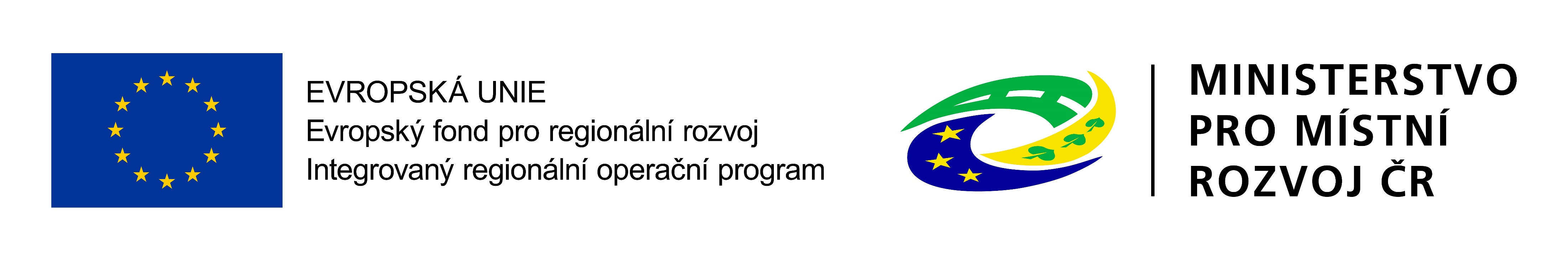 Strategie komunitně vedeného místního rozvoje na období 2021–2027MAS Mezi Hrady
Koncepční část
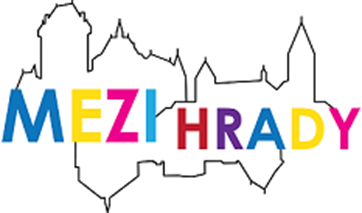 Co je SCLLD a proč ji tvoříme?
SLLD = Strategie komunitně vedeného místního rozvoje  
SCLLD dělíme na části:
Koncepční část – obsahuje analytickou, strategickou a implementační část
Akční plán (předpoklad tvorby 07-12/2021)
Zpracována pro období let 2021 – 2027
Tvorba strategie:
CO potřebujeme?
PROČ to potřebujeme?
Stanovení klíčových problémů a jejich pořadí.
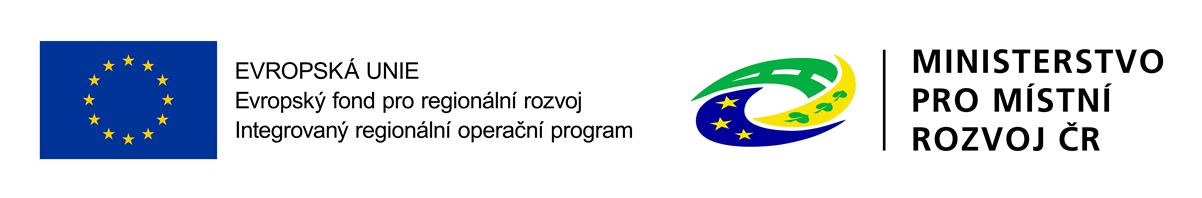 [Speaker Notes: Strategie je tvořena na základě reálných potřeb (CO potřebujeme?) - zjištěných na základě doložitelného průzkumu regionu.
Přístup k tvorbě strategií je založený na důkazech (PROČ to potřebujeme?). Je hodnocen vztah mezi potřebou, předpokládaným naplněním, reálným přínosem a dopady strategií. 
Následuje stanovení klíčových problémů a jejich pořadí (důležité pro stanovení MI).]
Tvorba a obsah SCLLD 21+
Vymezení území 
Analýza problémů
Zmapování strategií
SWOT analýza
Stanovení cílů a jejich důležitosti 

SCLLD MAS Mezi Hrady, z.s. obsahuje potřeby celého území, které jsou „společné“. Nelze v ní hledat individuální, resp. specifické projekty. Specifické cíle a opatření jsou stanoveny „široce a obecně“, aby bylo možné během šestiletého období snadněji reagovat na nové potřeby!
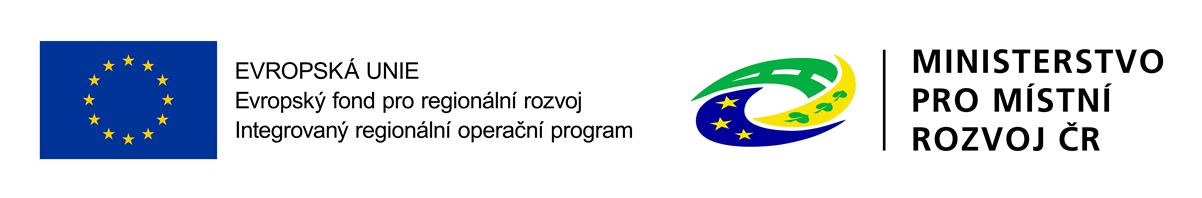 [Speaker Notes: Konkrétní vymezení území a jeho základní popis, základní charakteristika (na základě dostupných statistických dat)
Analýza problémů – např. na základě rozhovorů, data s ČSÚ, dotazníkové šetření  
Zmapování strategií - jejichž realizace se odehrává na území - přehled relevantních strategií, které mají na daném území dopad, aby mohly být jejich cíle zahrnuty do vznikající integrované strategie a nedocházelo k rozporům mezi existujícími strategiemi]
Tvorba SCLLD
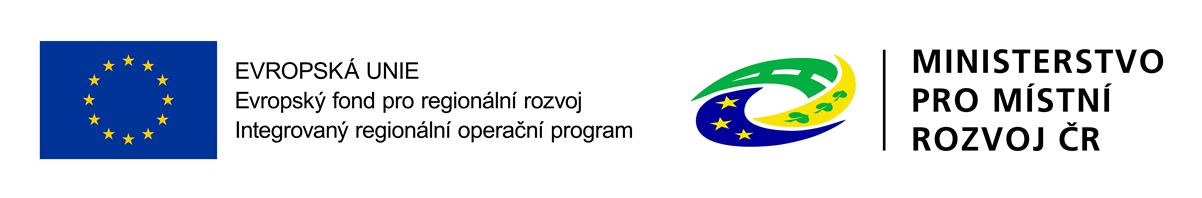 Vize a strategické cíle SCLLD 21+
VIZE: „MAS Mezi Hrady, z. s. je územím, které odpovídá potřebám populace v dané oblasti, a to díky dostačující infrastruktuře a vybavenosti jednotlivých obcí, kvalitnímu životnímu prostředí a zázemí, které umožňuje kvalitní komunitní rozvoj a spolupráci veřejného a soukromého sektoru.“
Strategický cíl 1 Udržení obyvatel v území 
Strategický cíl 2 Zvýšení kvality života v obcích v území
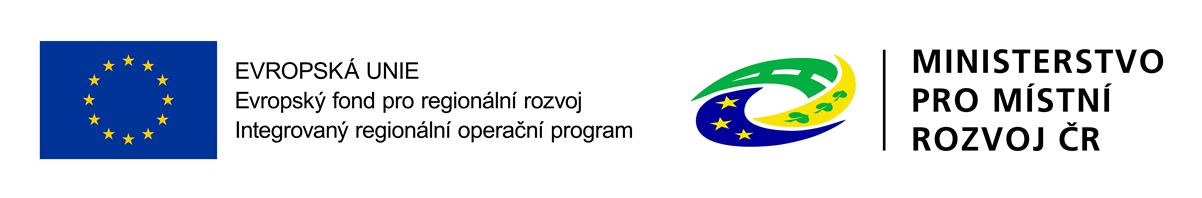 Strategický cíl 1 Udržení obyvatel v území
Specifický cíl 1.1: Zlepšení komunitní infrastruktury v obcích
Opatření 1.1.1: Budování komunitních center
Opatření 1.1.2: Revitalizace venkovních prostor (parky apod.)
Opatření 1.1.3: Budování a renovace dětských hřišť, ostatních sportovišť
Opatření 1.1.4: Rozvíjet Smart řešení v obcích (klíčové, inovativní, motivační projekty)
Opatření 1.1.5 Spolupráce mezi obcemi
Specifický cíl 1.2: Digitalizace fungování obcí vůči veřejnosti
Opatření 1.2.1: Zajištění eGovernmentu
Specifický cíl 1.3: Zlepšení podmínek pro podnikání v území
Opatření 1.3.1. Zajištění podpory malých a středních podniků
Opatření 1.3.2. Zajištění investic do malých zemědělských podniků
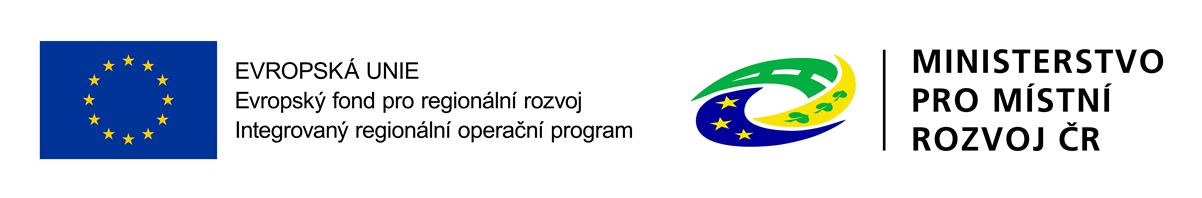 Strategický cíl 2: Zvýšení kvality života v obcích v území (I. část)
Specifický cíl 2.1: Zlepšení dopravní infrastruktury uvnitř i vně obcí
Opatření 2.1.1: Rekonstrukce komunikací uvnitř obcí
Opatření 2.1.2: Budování chodníků a přístupových cest
Opatření 2.1.3: Rekonstrukce zastávek autobusové dopravy včetně bezpečného přístupu (značené přechody, bezbariérovost apod.)
Opatření 2.1.4: Rekonstrukce dopravní infrastruktury mezi obcemi
Opatření 2.1.5: Budování cyklostezek mezi obcemi
Opatření 2.1.6: Zřízení bezpečnostních prvků na kritických/nebezpečných místech hlavní komunikace
Opatření 2.1.7: Regionální mobilita
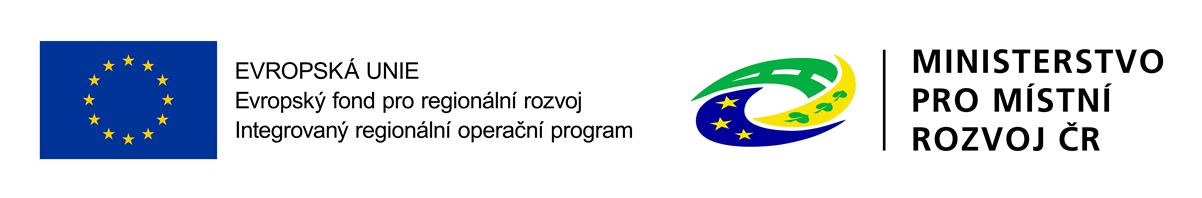 Strategický cíl 2: Zvýšení kvality života v obcích v území (II. část)
Specifický cíl 2.2: Trvalý rozvoj technické infrastruktury
Opatření 2.2.1: Budování kanalizace v obcích a kanal.přípojek
Opatření 2.2.2: Posílení vodního zdroje obecních vodovodů
Opatření 2.2.3: Modernizace veřejného osvětlení a budování veřejného osvětlení na solární energii
Opatření 2.2.4: Podpora pořizování a uplatňování dokumentů územního rozvoje
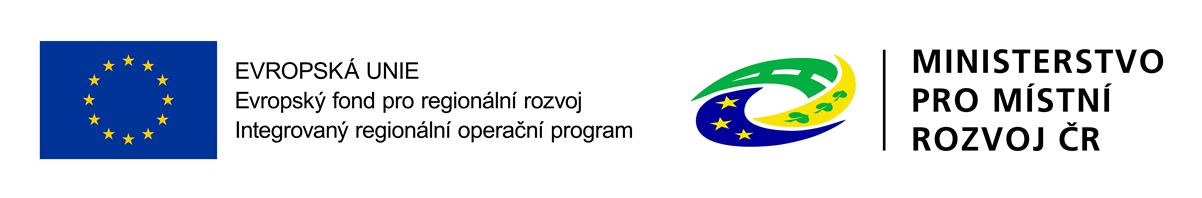 Strategický cíl 2: Zvýšení kvality života v obcích v území (III. část)
Specifický cíl 2.3: Zkvalitnění životního prostředí v obcích
Opatření 2.3.1: Budování vlastních sběrných dvorů
Opatření 2.3.2: Výměna zdrojů tepla ve veřejných budovách
Opatření 2.3.3: Zkvalitnit systém nakládání s odpady, včetně renovace úložných míst a souvisejícího mobiliáře
Opatření 2.3.4: Revitalizovat a regenerovat území obcí (zeleň, zadržování vody v krajině, odpady)
Opatření 2.3.5: Rozvíjet Smart řešení v obcích (klíčové, inovativní, motivační projekty), EVVO, VUR
Opatření 2.3.6: Rozvíjet environmentální politiku na úrovni celého území
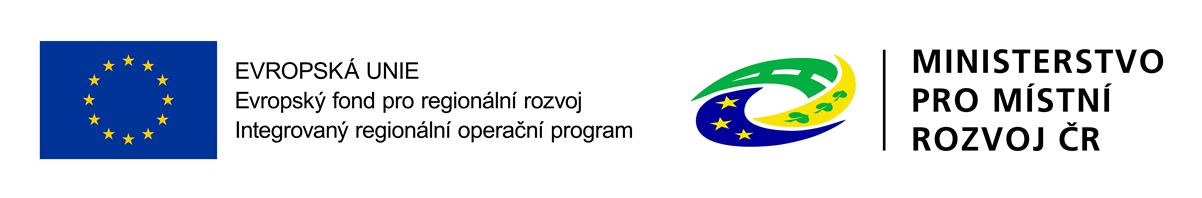 Strategický cíl 2: Zvýšení kvality života v obcích v území (IV. část)
Specifický cíl 2.4: Kvalitní podmínky pro vzdělávání v obcích
Opatření 2.4.1: Budování vlastních kapacit MŠ
Opatření 2.4.2: Budování vlastních kapacit ZŠ
Opatření 2.4.3: Podpora dopravní dostupnosti k vzdělávání v případě chybějících vlastních školských zařízení v obci
Opatření 2.4.4: Rekonstrukce stávajících prostor MŠ a ZŠ, včetně doplňkové infrastruktury (modernizace prostor, stavební a technické úpravy, budování odborných učeben, školní kuchyně a jídelny)
Opatření 2.4.5: Vytvoření vnitřního i venkovního zázemí pro komunitní aktivity při ZŠ (sportoviště, knihovny, aj.)
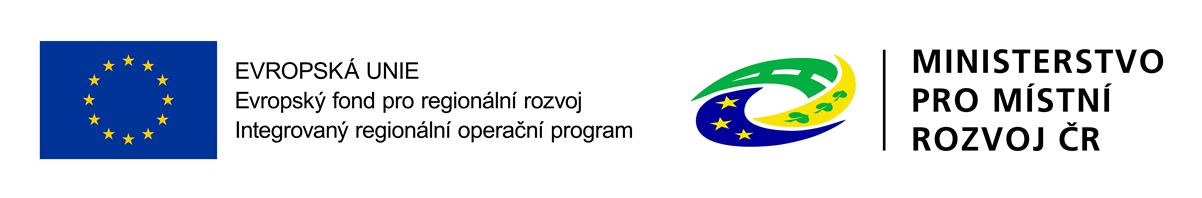 Strategický cíl 2: Zvýšení kvality života v obcích v území (V. část)
Specifický cíl 2.5: Kvalitní a dostupné sociální a zdravotní služby, zdravý životní styl pro obyvatele území
Opatření 2.5.1: Budování infrastruktury sociálních služeb
Specifický cíl 2.6: Zabezpečit kulturní dědictví a udržitelný cestovní ruch
Opatření 2.6.1: Revitalizace kulturních památek a souvisejícího zázemí (technické zázemí, expozice, parky, parkoviště, zařízení pro digitalizace a aplikační SW aj.)
Opatření 2.6.2: Revitalizace obecních knihoven a muzeí (technické zázemí, expozice, parky, parkoviště, zařízení pro digitalizace a aplikační SW aj.)
Opatření 2.6.3: Zvýšit kvalitu infrastruktury cestovního ruchu a podpořit rozvoj nových forem cestovního ruchu – budování, rekonstrukce a revitalizace doprovodné infrastruktury (např. odpočívadla, parkoviště, sociální zařízení, informační centra)
Opatření 2.6.4: Rozvíjet Smart řešení v obcích (klíčové, inovativní, motivační projekty)
Opatření 2.6.5: Budovat PR regionu jako celku a jednotlivých lokalit
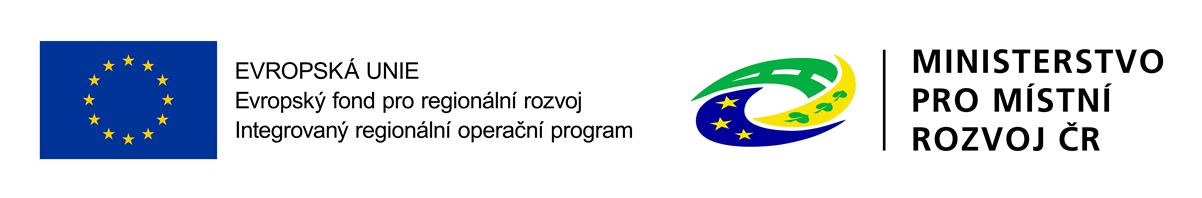 Monitorovací indikátory – část I.
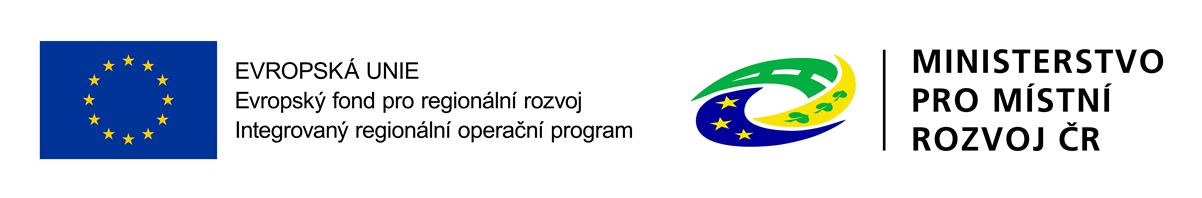 [Speaker Notes: Nejedná se pouze o projekty realizované prostřednictvím MAS!!!]
Monitorovací indikátory – část II.
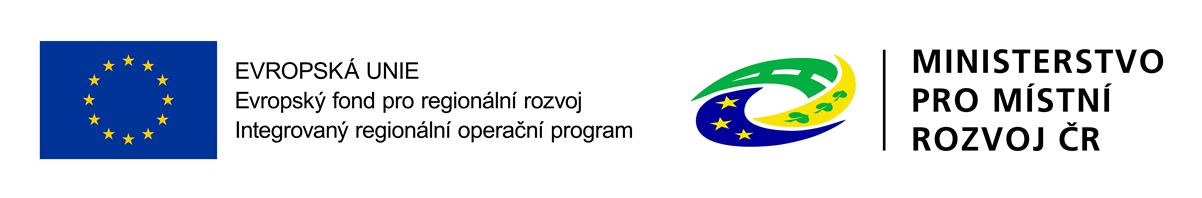 Monitorovací indikátory – část III.
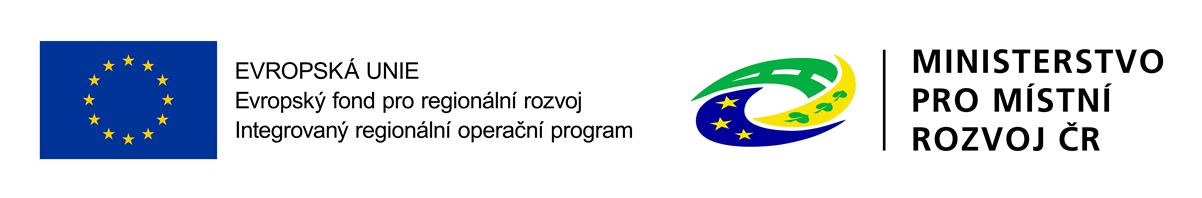 Další kroky pro finalizaci Koncepční části (1. část SCLLD 21+)
doručení připomínek na email kancelar@mezihrady.cz v termínu do 5. 6. 2021
zapracování připomínek z veřejného projednání (27.5.2021)
předložení finální verze k projednání VH (24.6.2021)
uveřejnění na www.mezihrady.cz 
finalizace a odeslání Řídicímu orgánu (07/2021)
Následovat bude tvorba Akčního plánu (2.část SCLLD 21+)– nutná spolupráce na přípravě klíčových projektů vč. finančních předpokladů (nutno mít již rozpracované konkrétní projekty a projednány na MAS!!! – plánována tvorba pracovních skupin).
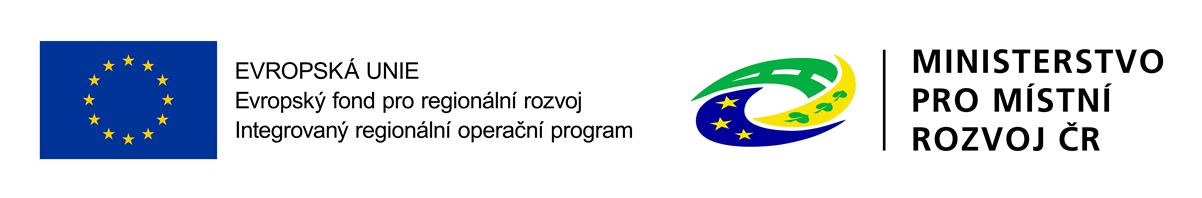 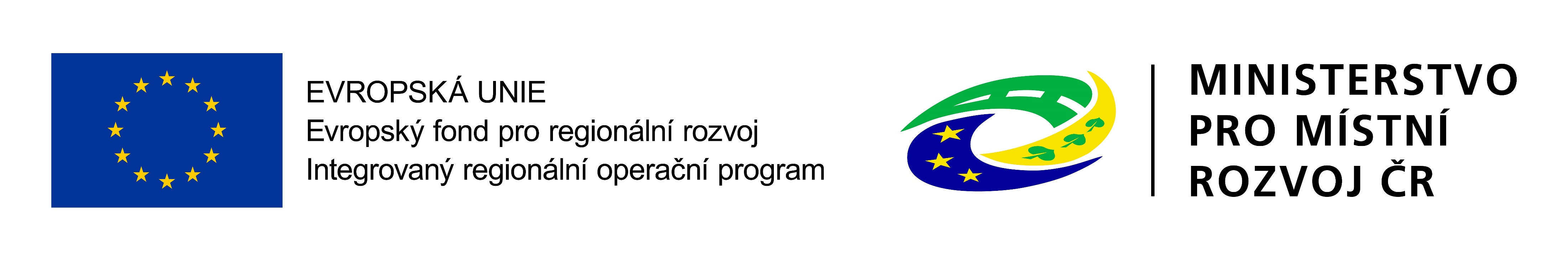 Děkujeme za pozornost!
Kancelář MAS Mezi Hrady, z.s.
						kancelar@mezihrady.cz
						www.mezihrady.cz
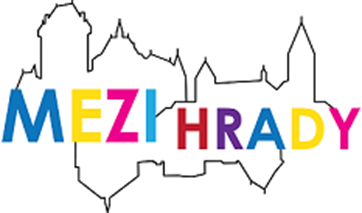